Beyond Accommodations - Why Universal Design Matters for ALL learners
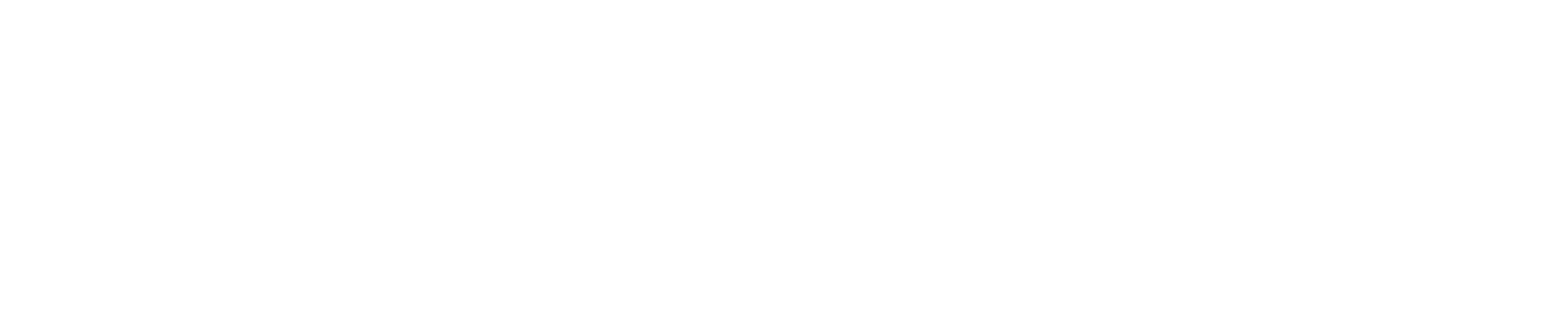 Welcome
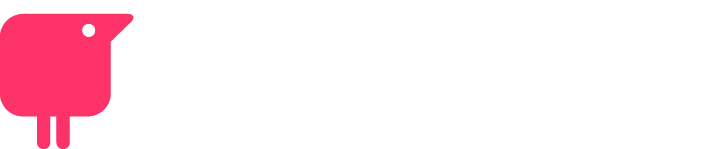 Hello,
I’m Rachel

Customer Success Director
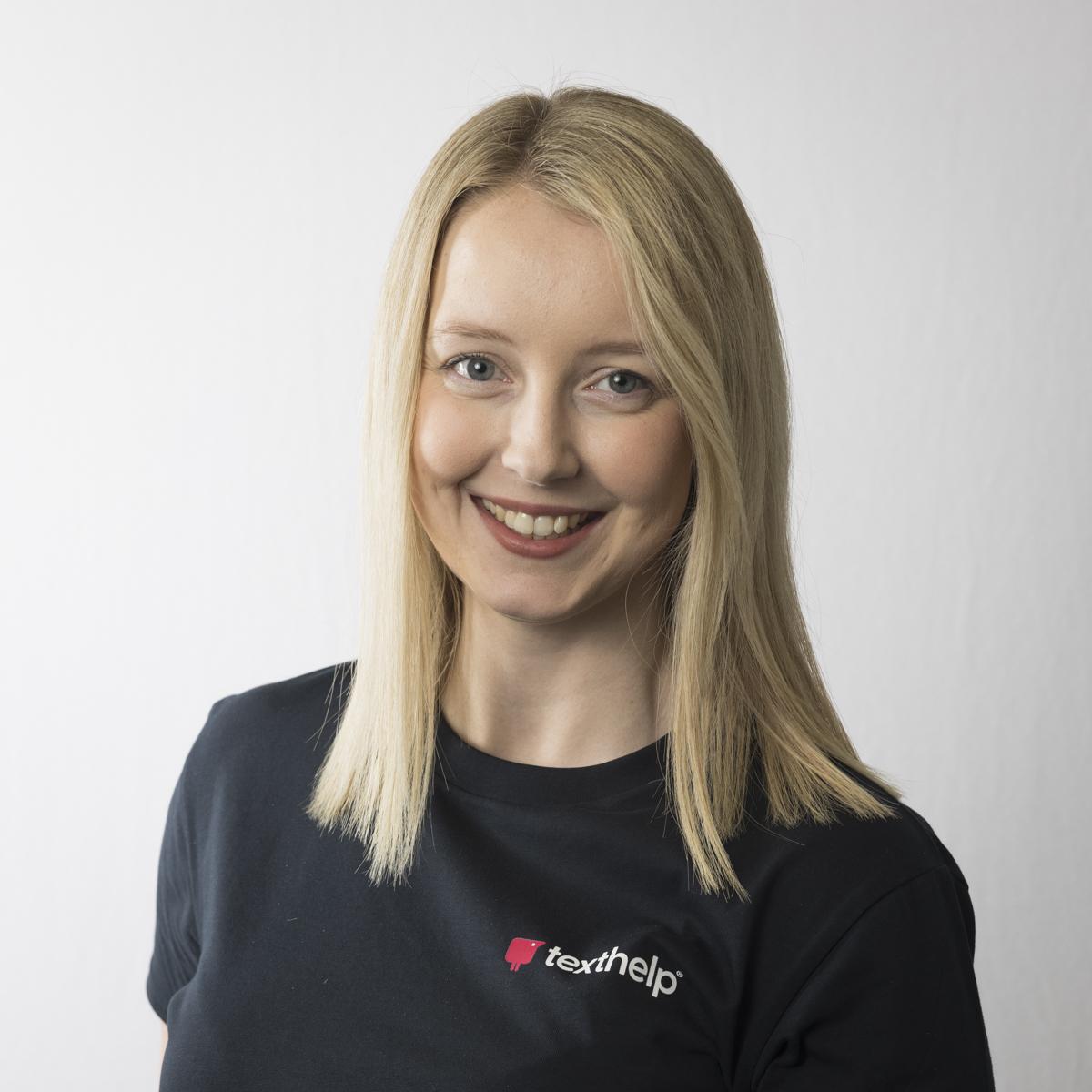 Email: r.coathup@texthelp.com 
@TechMissC
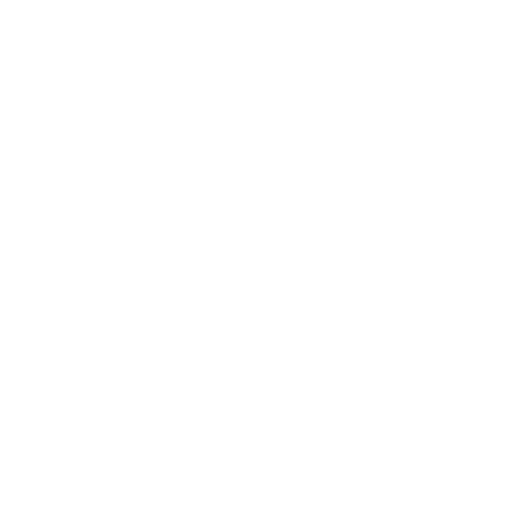 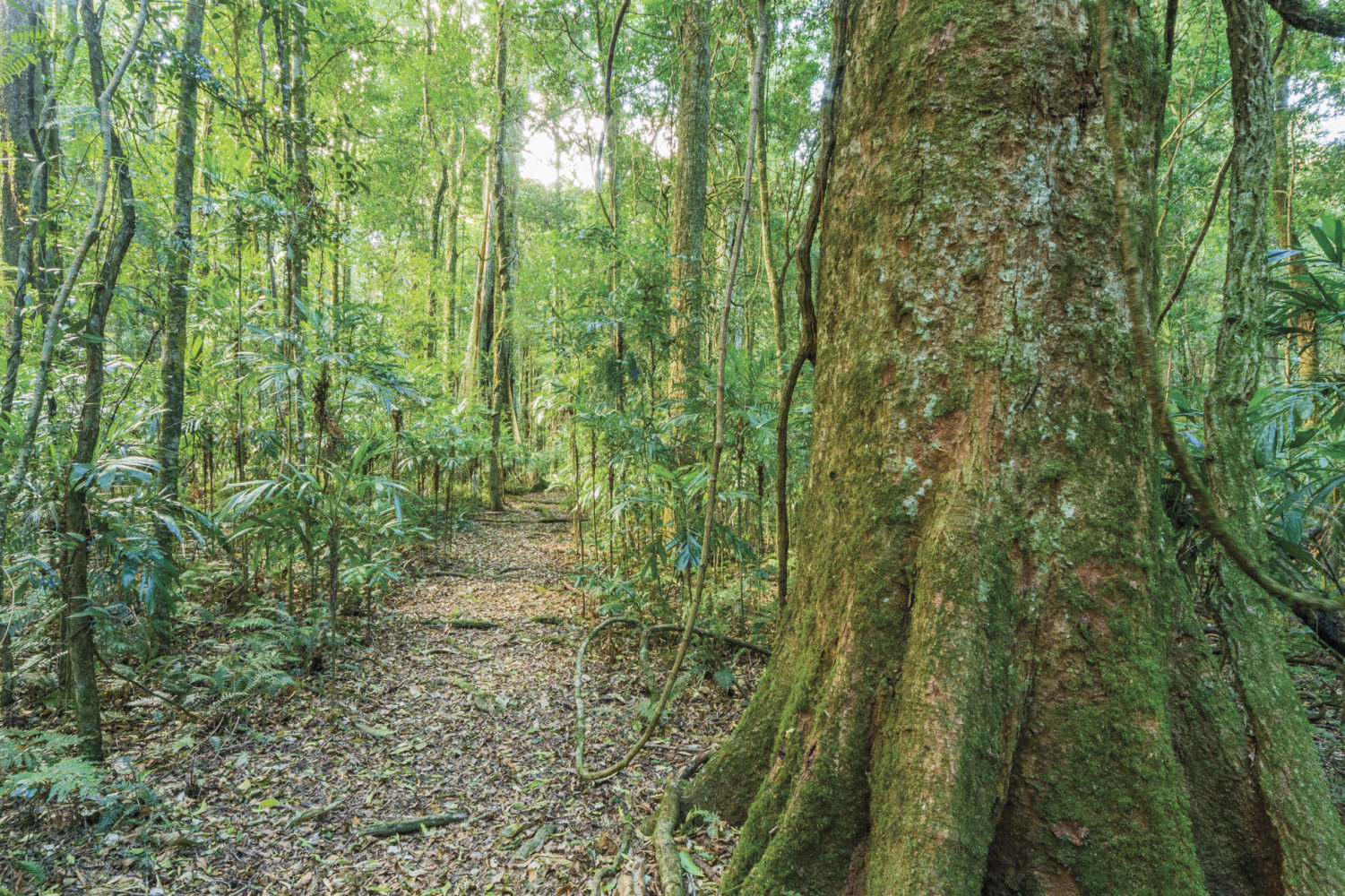 ACKNOWLEDGEMENT OF COUNTRY
Images
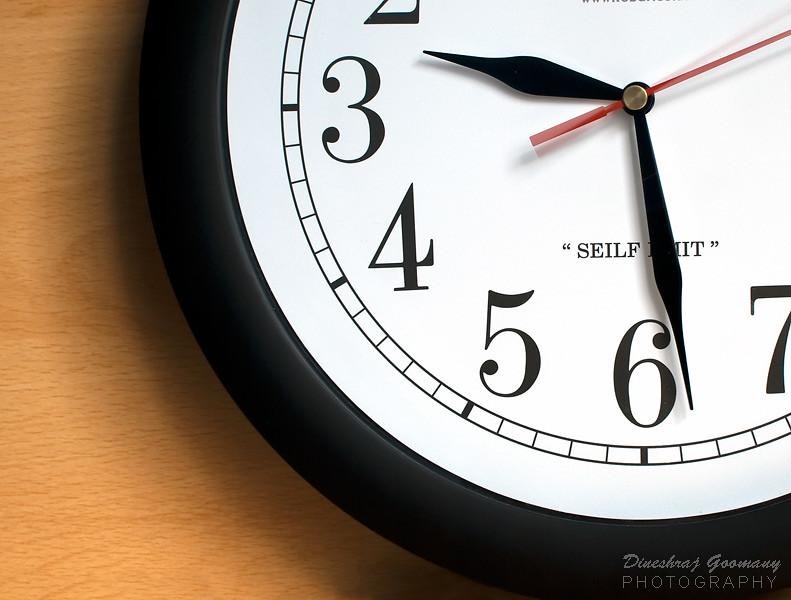 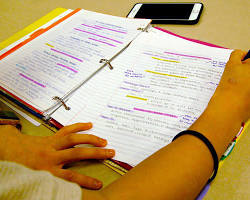 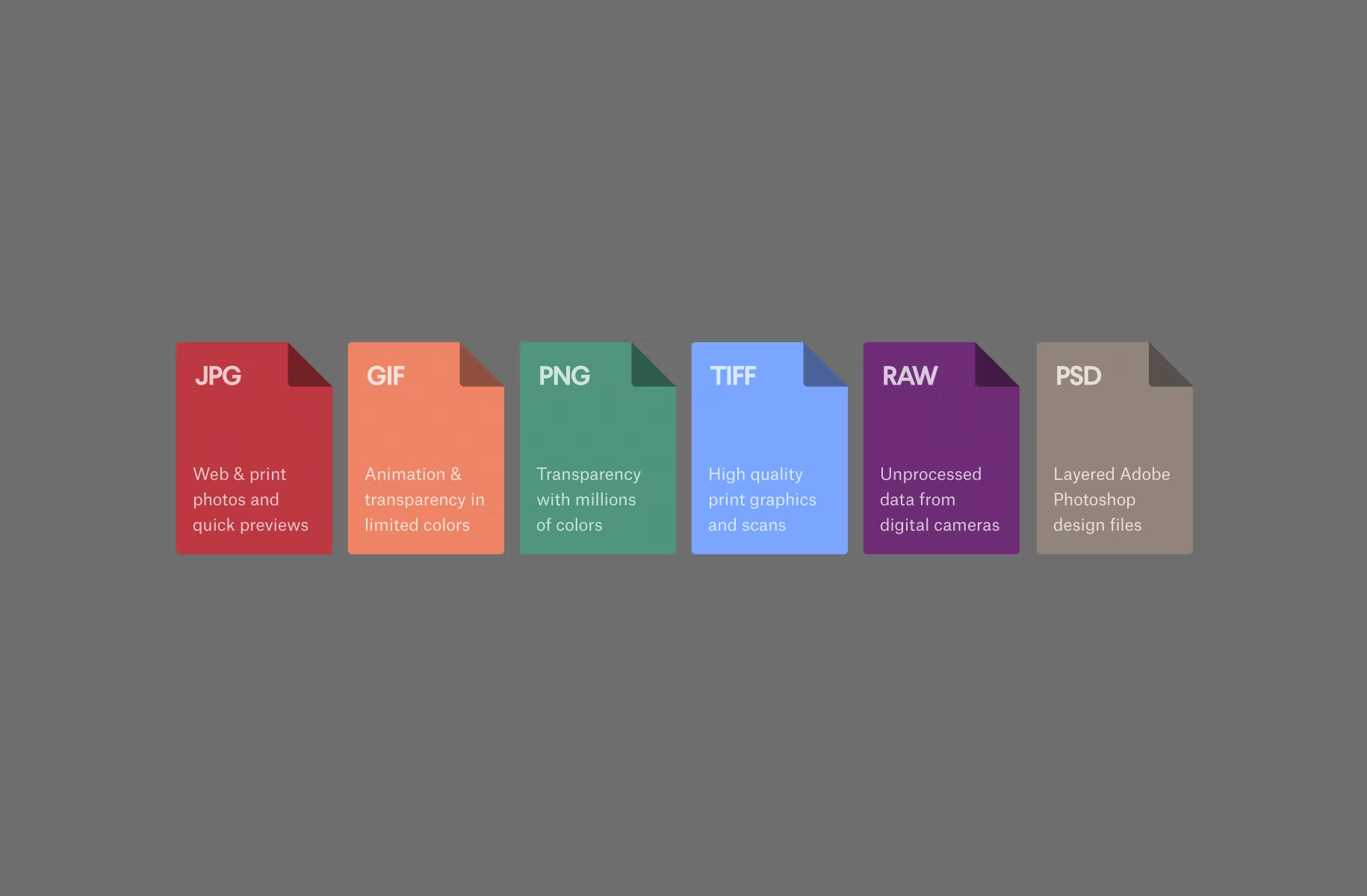 4
Assistive Technology accessible to all.
Bowling ball image
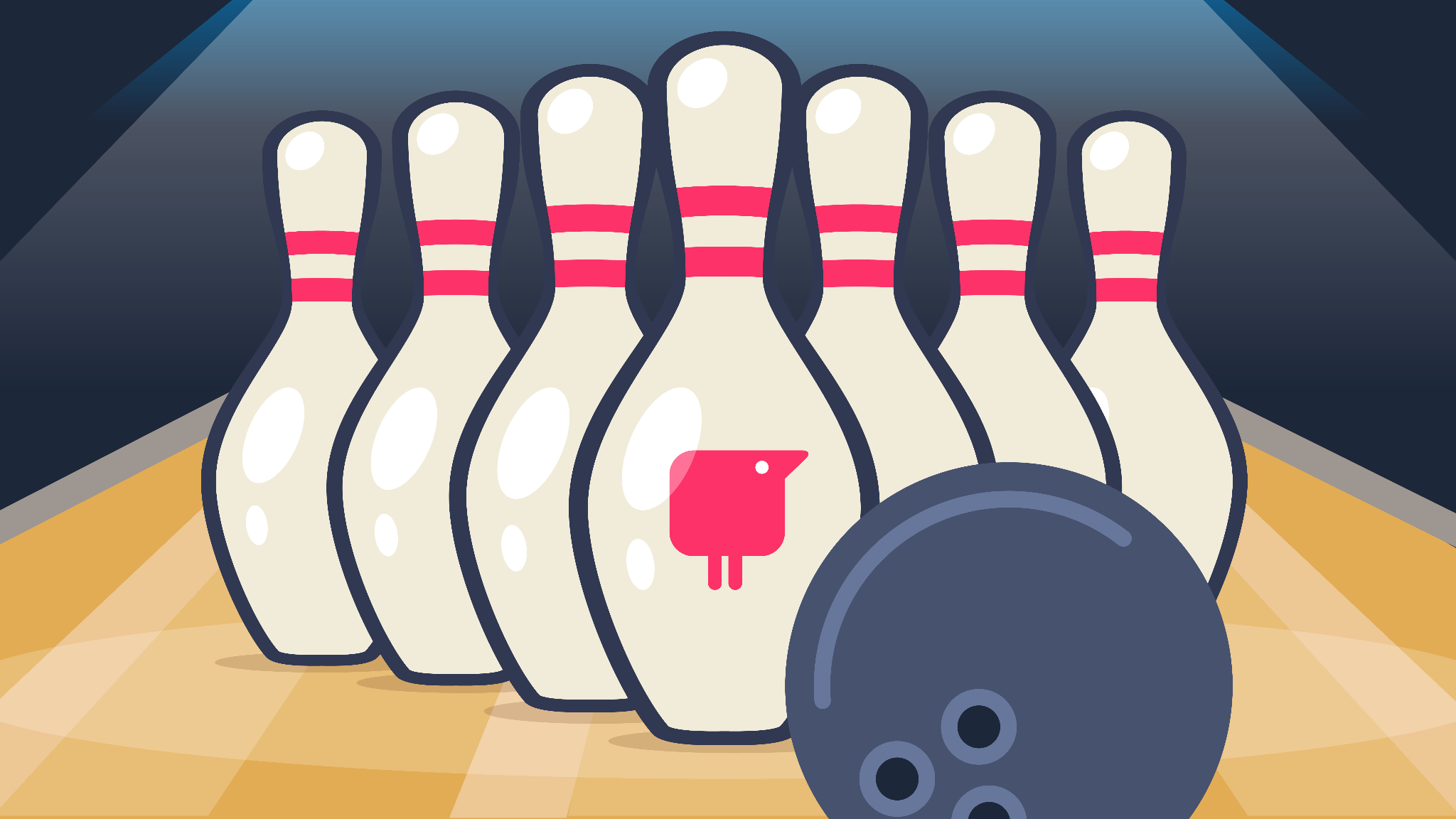 Bowling ball image - split
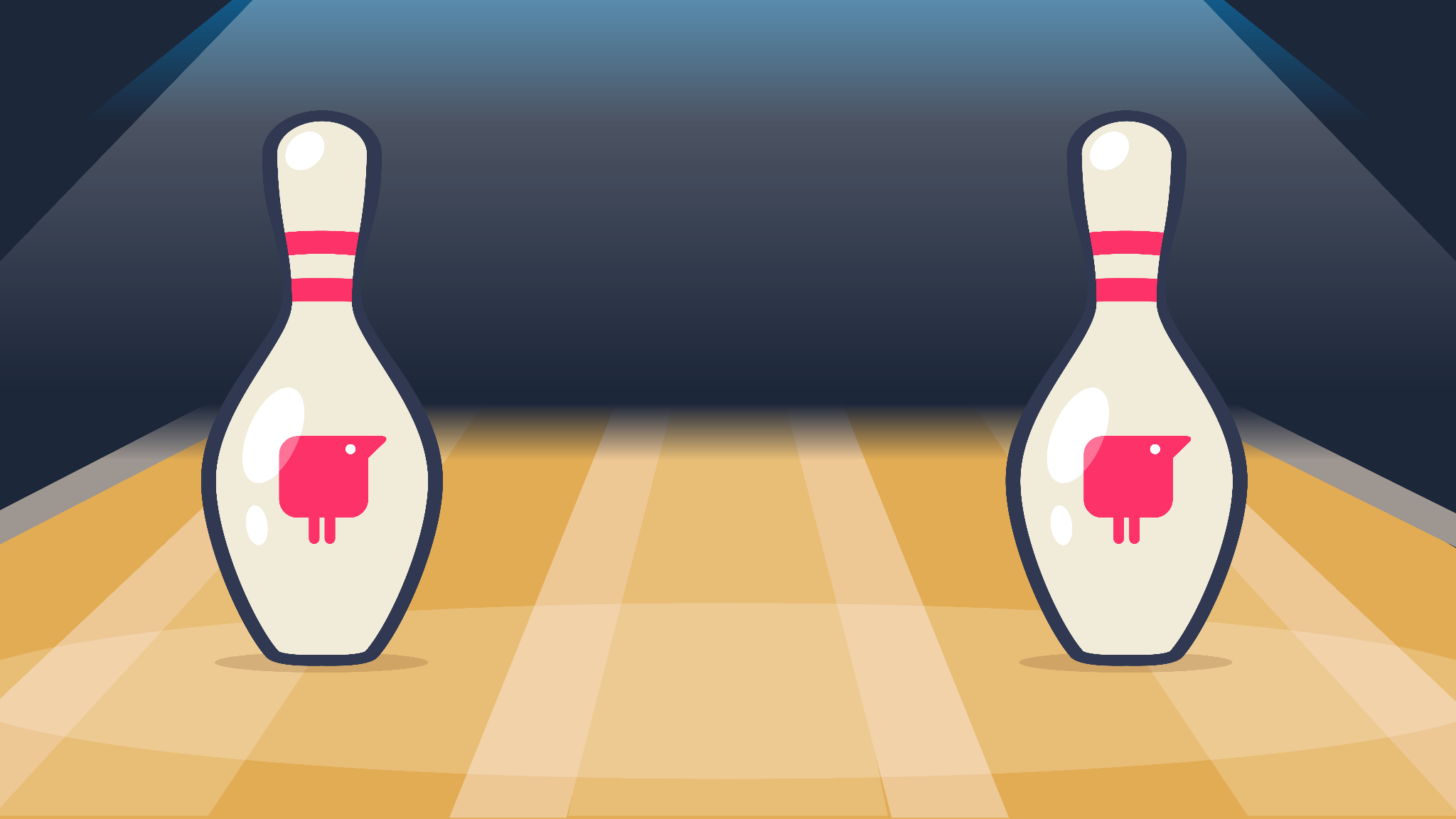 Give students what they need, when they need it.
8
1 in 5 people are neurodivergent
Neurodivergence includes Attention Deficit Disorders, Autism, Dyslexia and Dyspraxia
9
6.3% - Uni
11% - TAFE
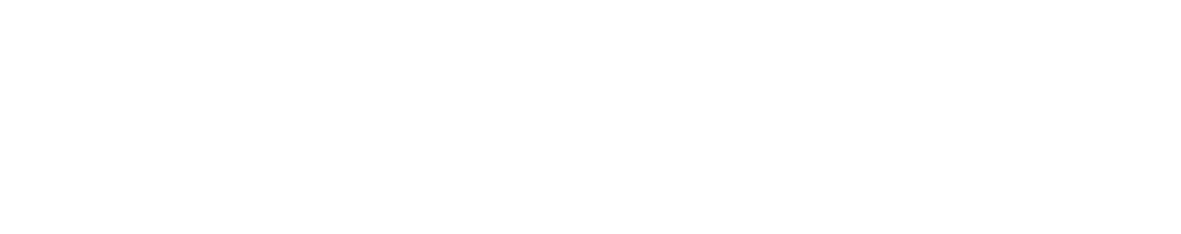 Australian Institute of Health and Welfare (2022) People with disability in Australia 2022, catalogue number DIS 72, AIHW, Australian Government.
Lack of literacy skills
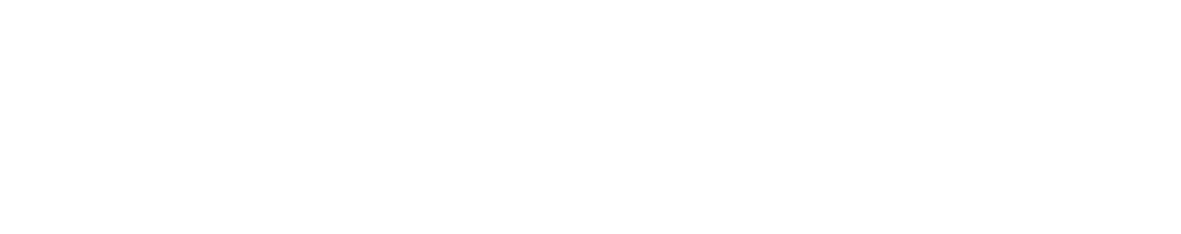 47%
of Australian adults 
lack the literacy skills to cope with the demands of everyday life and work
[Speaker Notes: Source: https://nces.ed.gov/surveys/ials/]
Assistive Technology
3,528 employers said that by providing assistive technology, they have benefited from: 

retaining a valued employee (85%)
an increase in employee and company productivity (53% and 21%)
improved interactions between colleagues (34%)
an increase in company morale (30%)

92% of employed people with a disability say that assistive technology helps them to work faster or better
12
[Speaker Notes: Source (Jobs Accommodation Network): https://askjan.org/topics/costs.cfm]
Equality, Equity, Accessibility
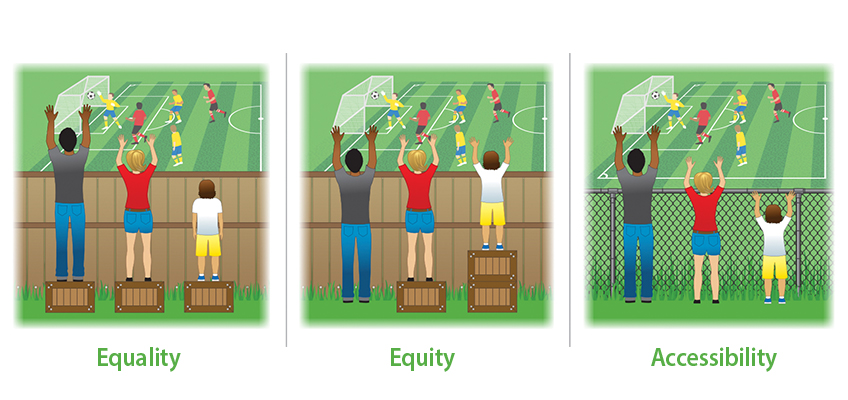 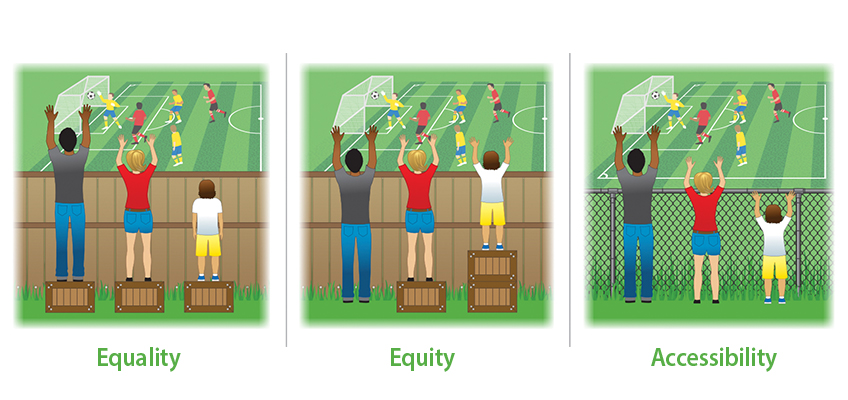 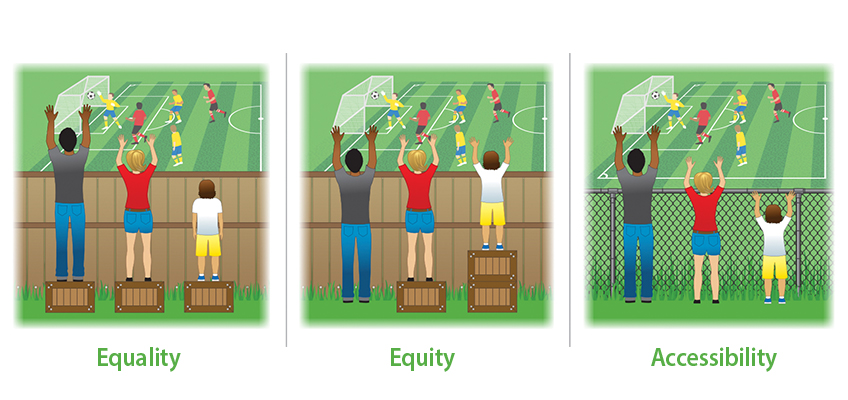 Universal Design for Learning
Providing multiple means of:
Engagement
Representation
Expression
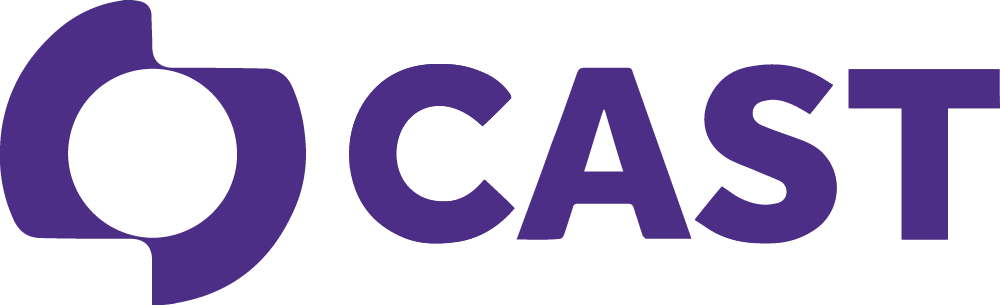 CAST Universal Design for Learning Table
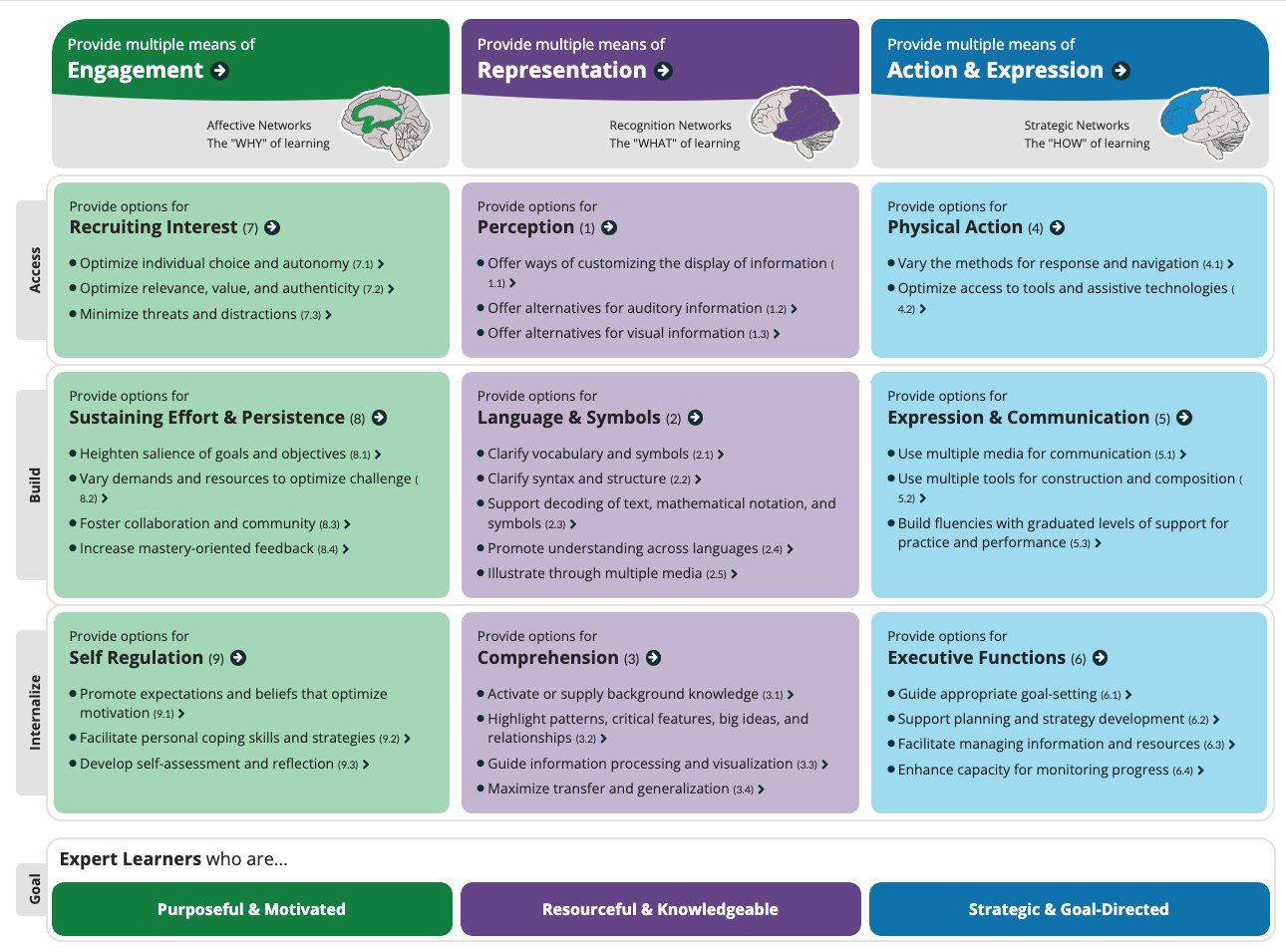 UDL and student experience
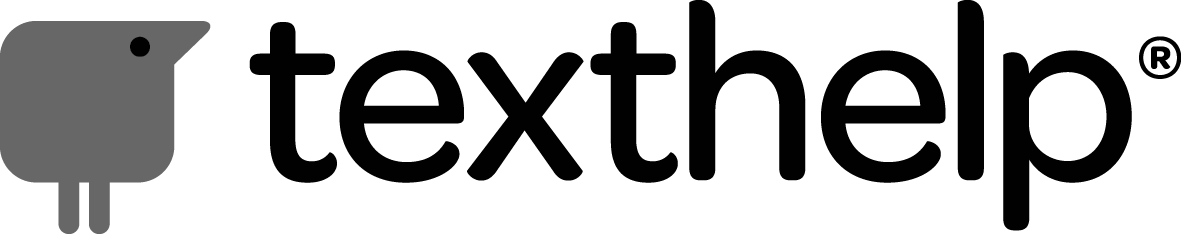 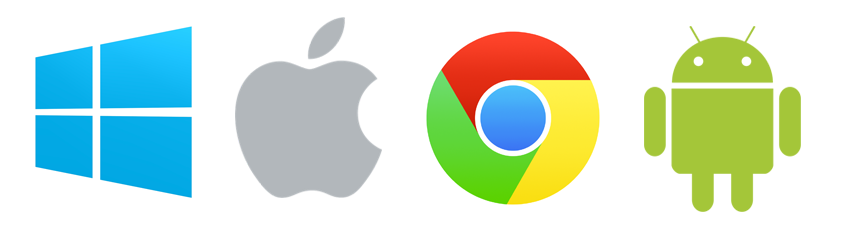 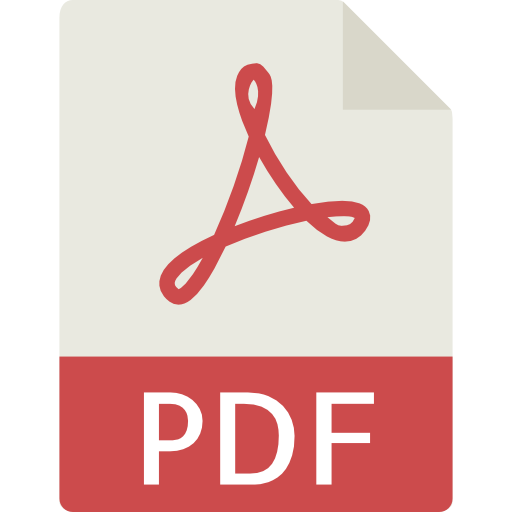 Any device
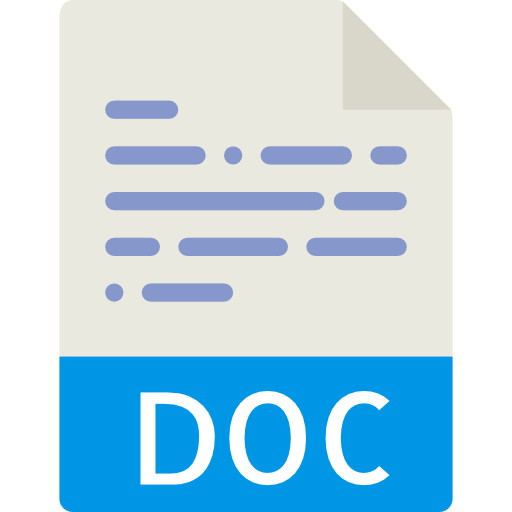 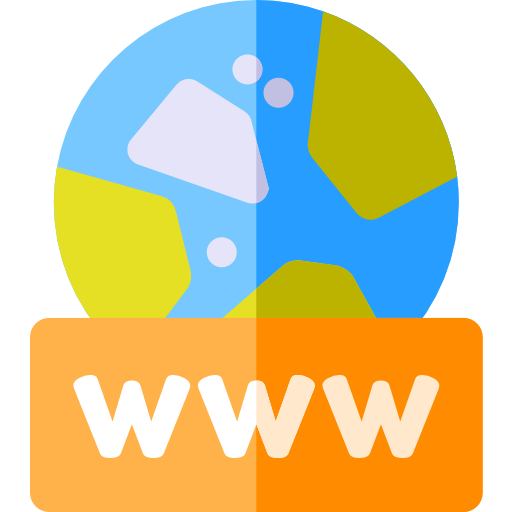 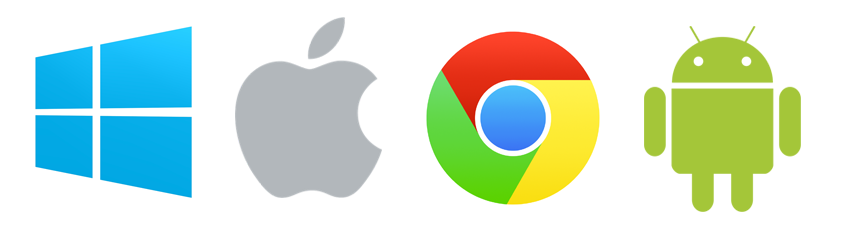 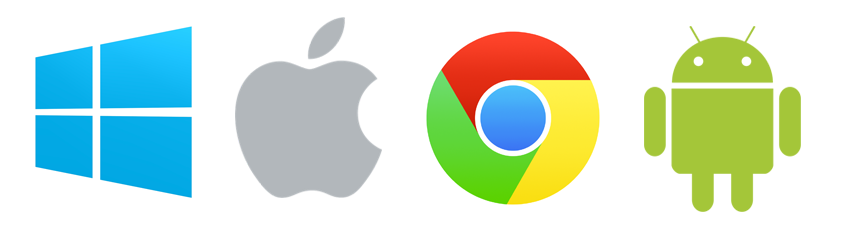 Any platform
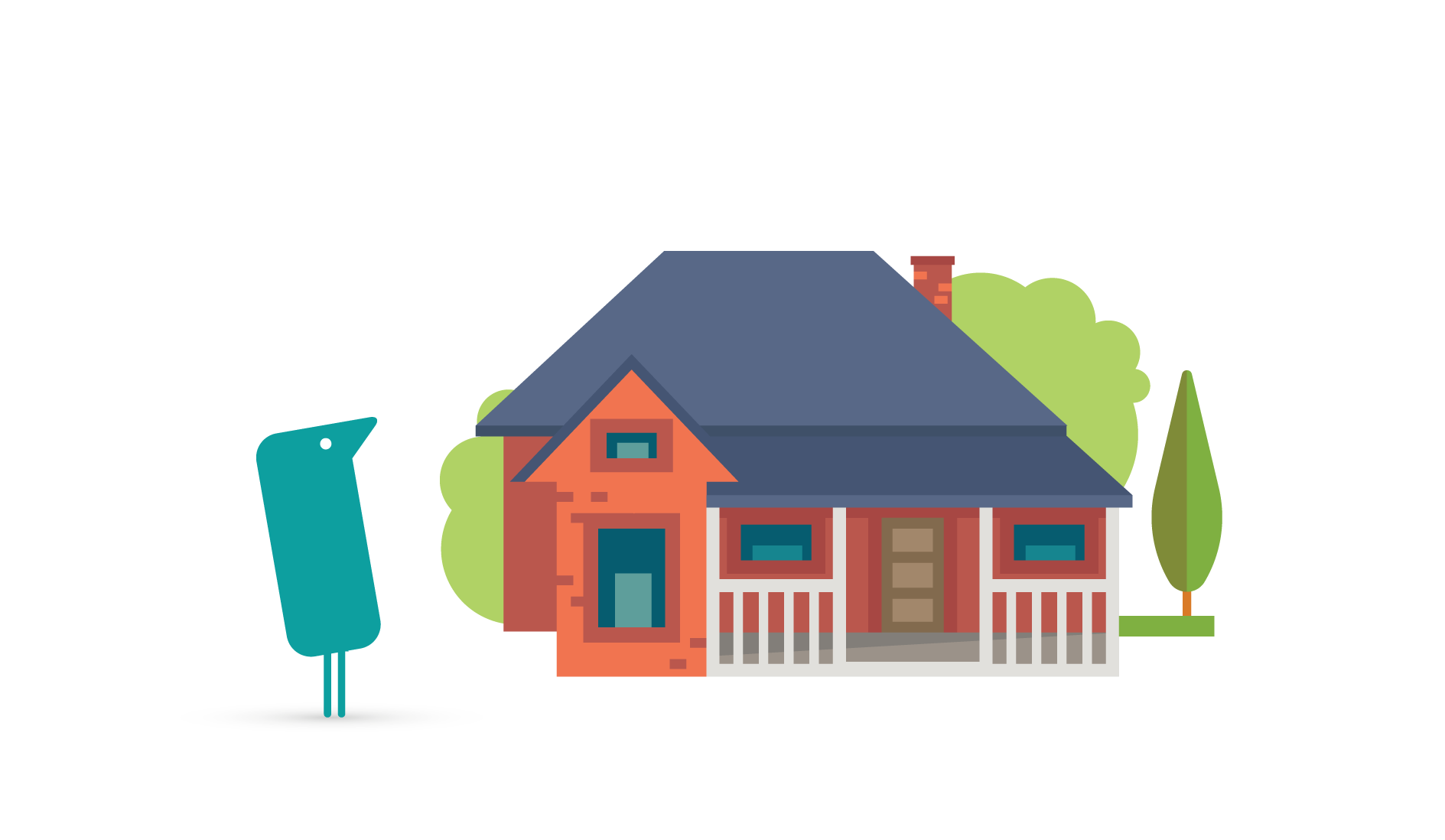 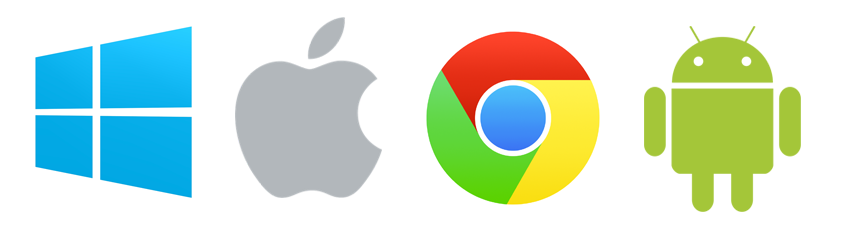 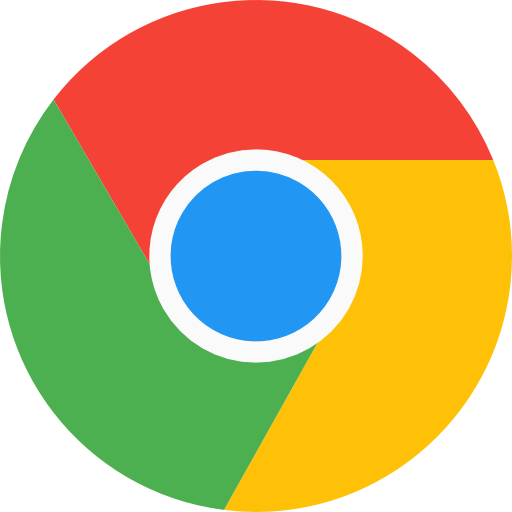 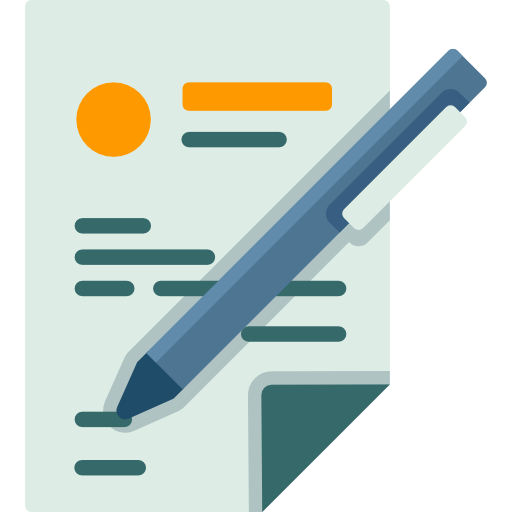 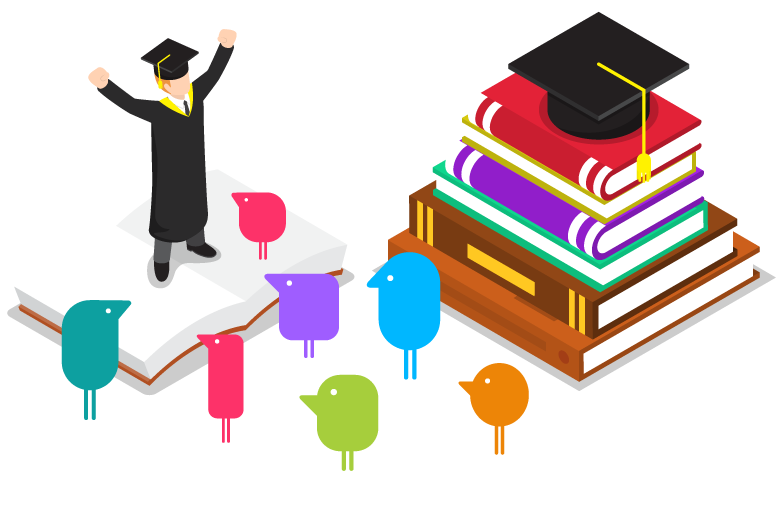 Anywhere
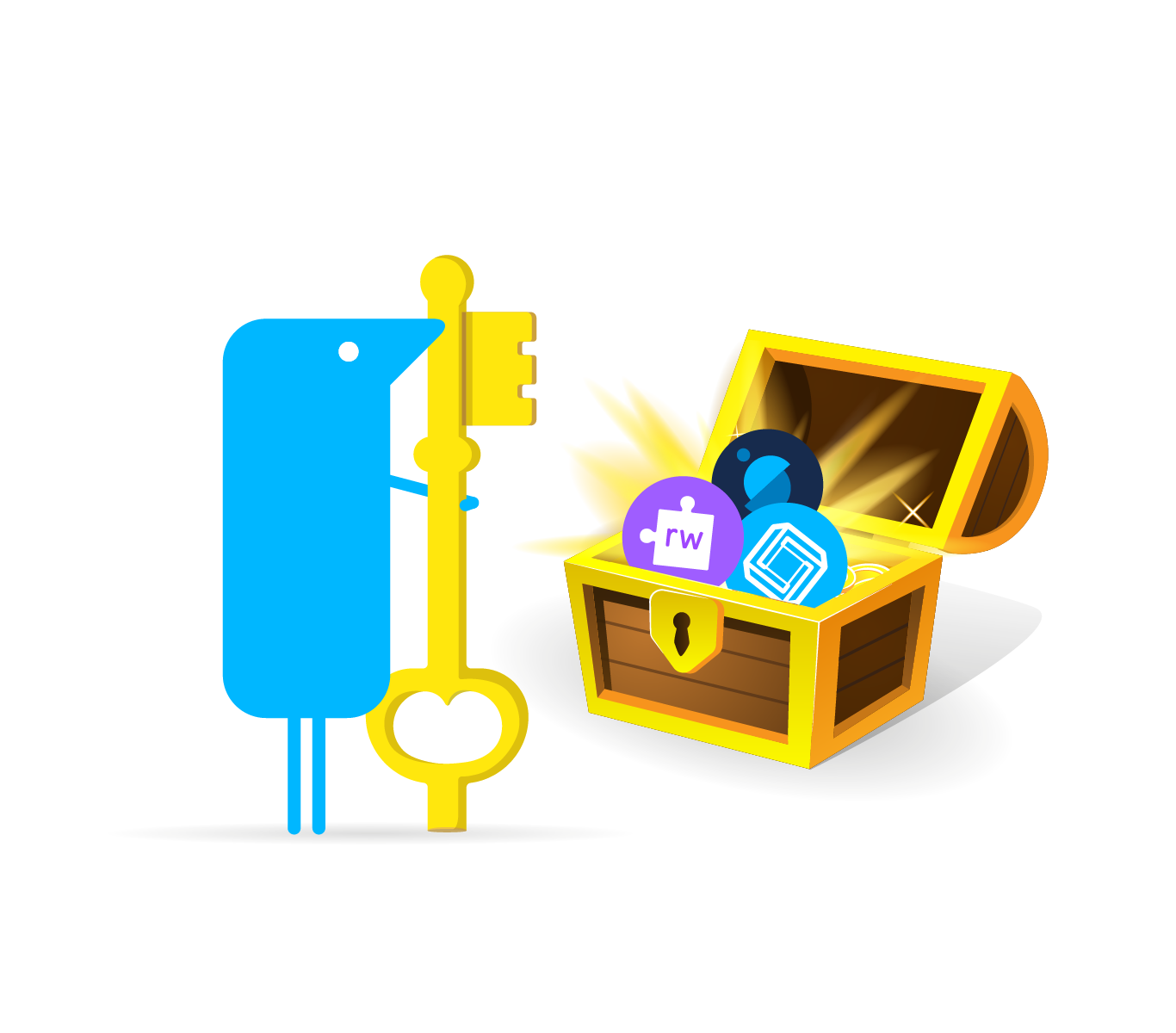 UDL Unlocked
A guide for unlocking potential with UDL
text.help/udl-unlocked
Read&Write
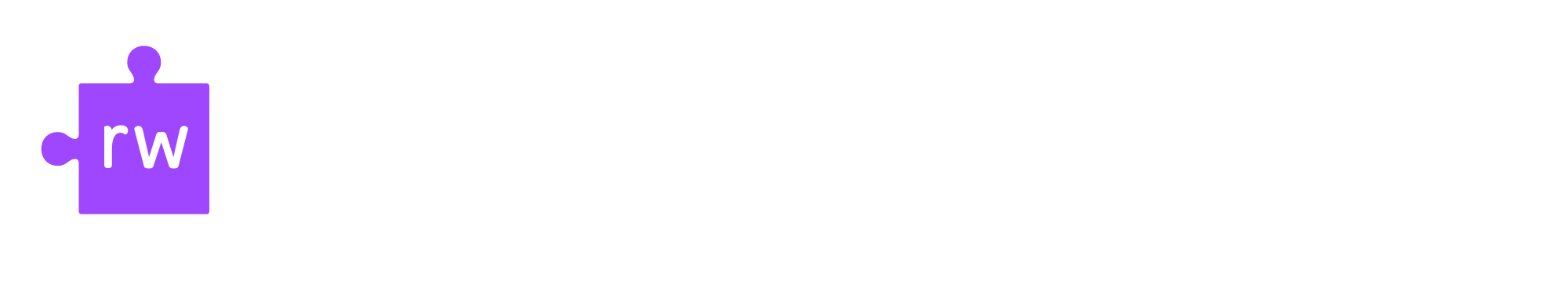 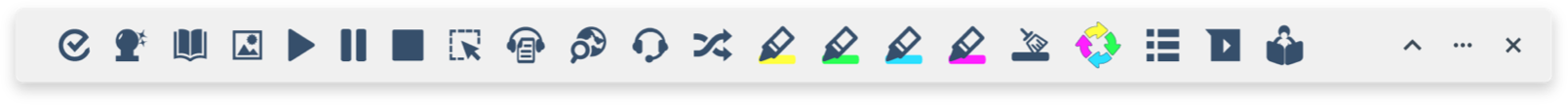 18
Help every student
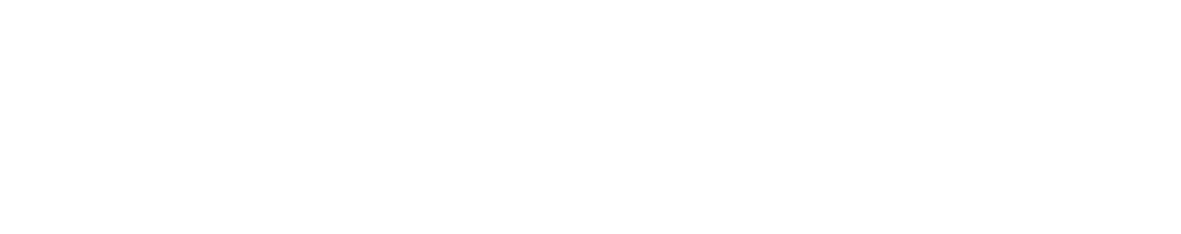 Help every student read, write and study with confidence
Read&Write is our literacy support tool that offers help for everyday tasks. It has tools to meet the needs of different learners, right across the curriculum. Such as reading text out loud, understanding unfamiliar words and proofing written work.
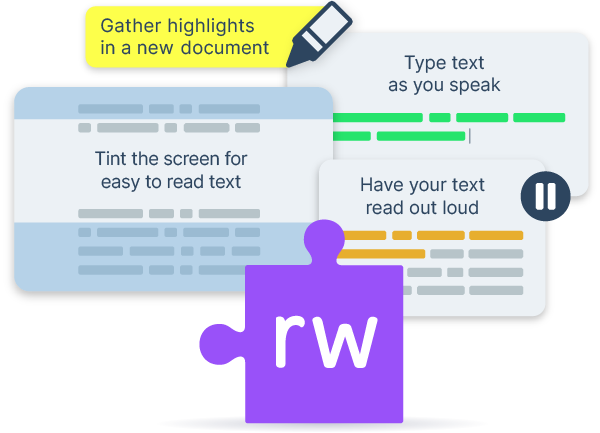 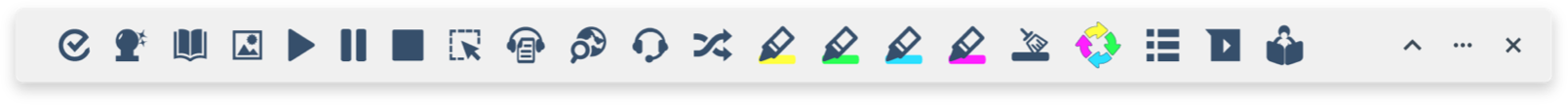 19
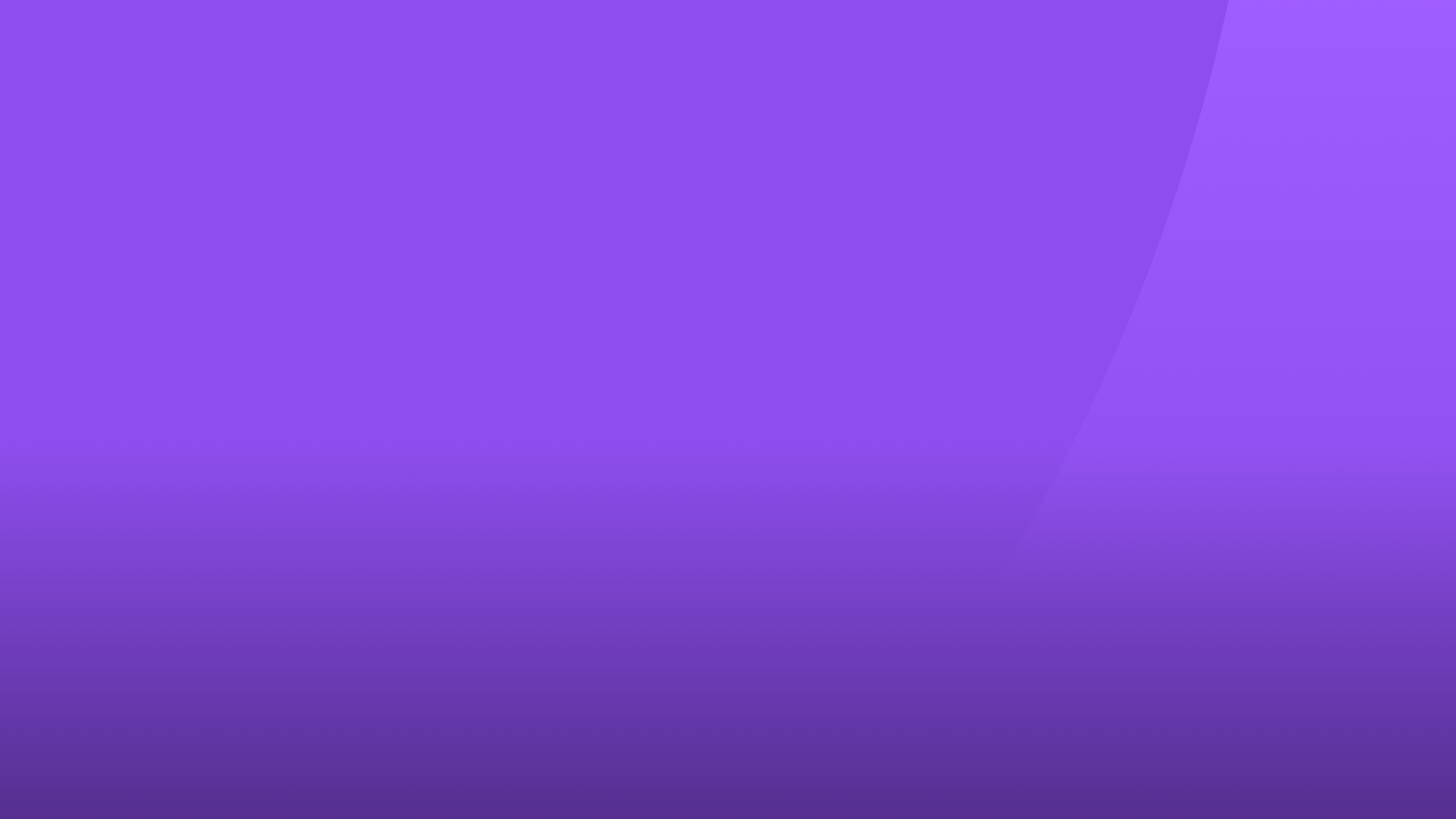 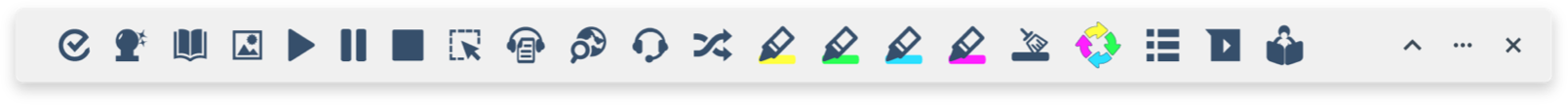 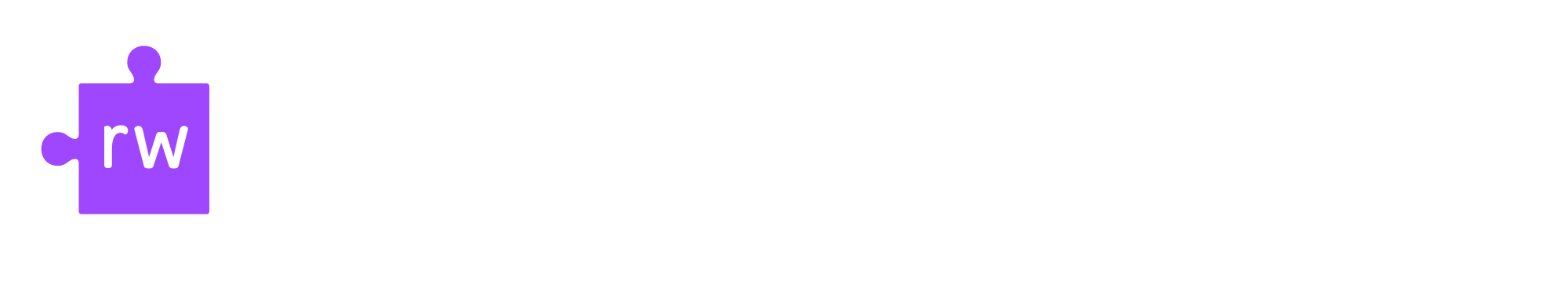 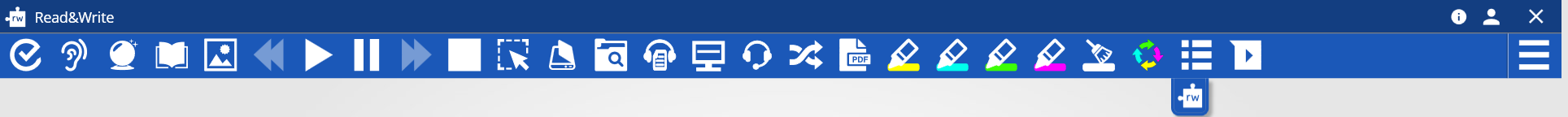 Reading and Accessibility tools
Necessary for some, useful for all
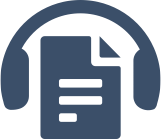 Help every student reach their full potential by ensuring that learning is accessible to all
Meet the diverse needs of learners
Particularly useful for supporting learners with Specific Learning Differences
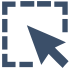 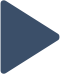 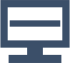 Play
Screenshot Reader
Audio Maker
Screen Masking
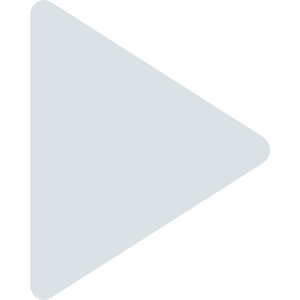 Text to speech
Reads words, passages, or whole documents aloud with easy-to-follow dual colour highlighting.
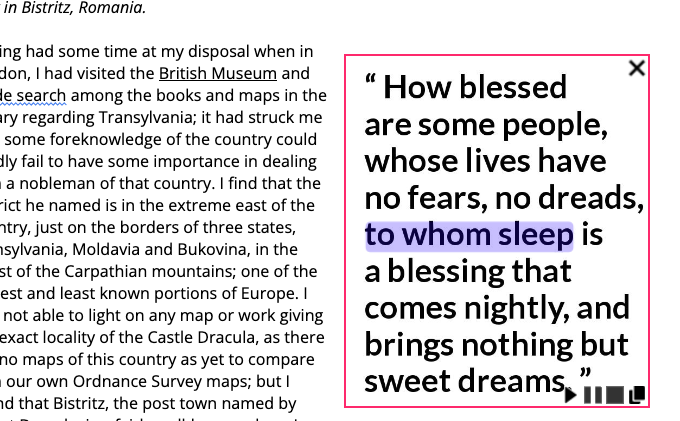 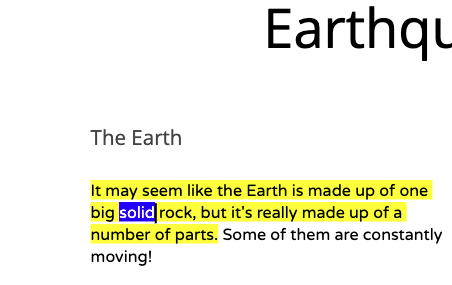 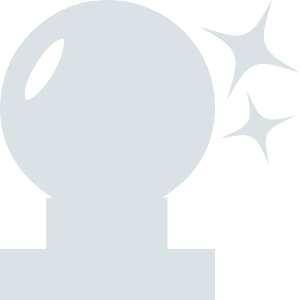 Writing Support
Enable students to dictate text, use word prediction with read aloud while typing, and use a dyslexic friendly spelling and grammar check tool.
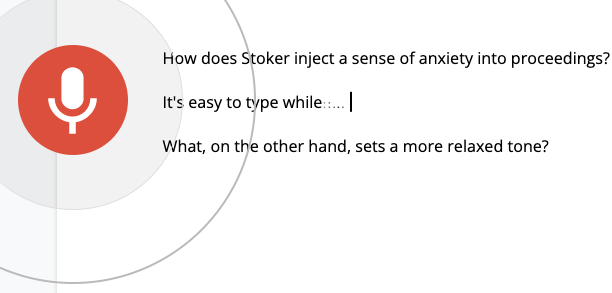 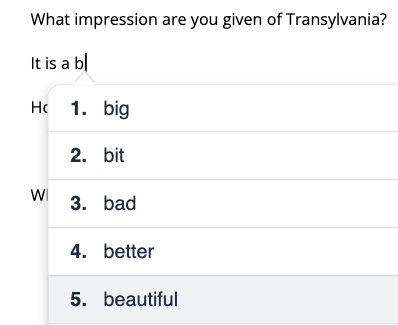 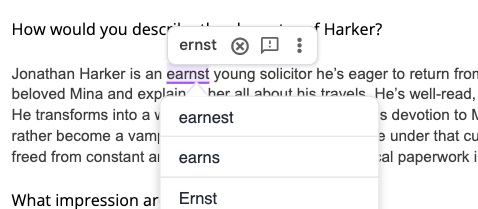 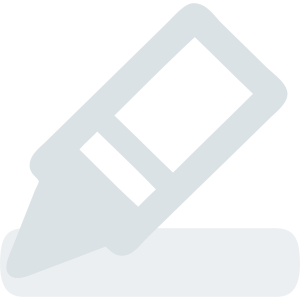 Summarise
Summarise key takeaways or points in advance with digital highlighters.
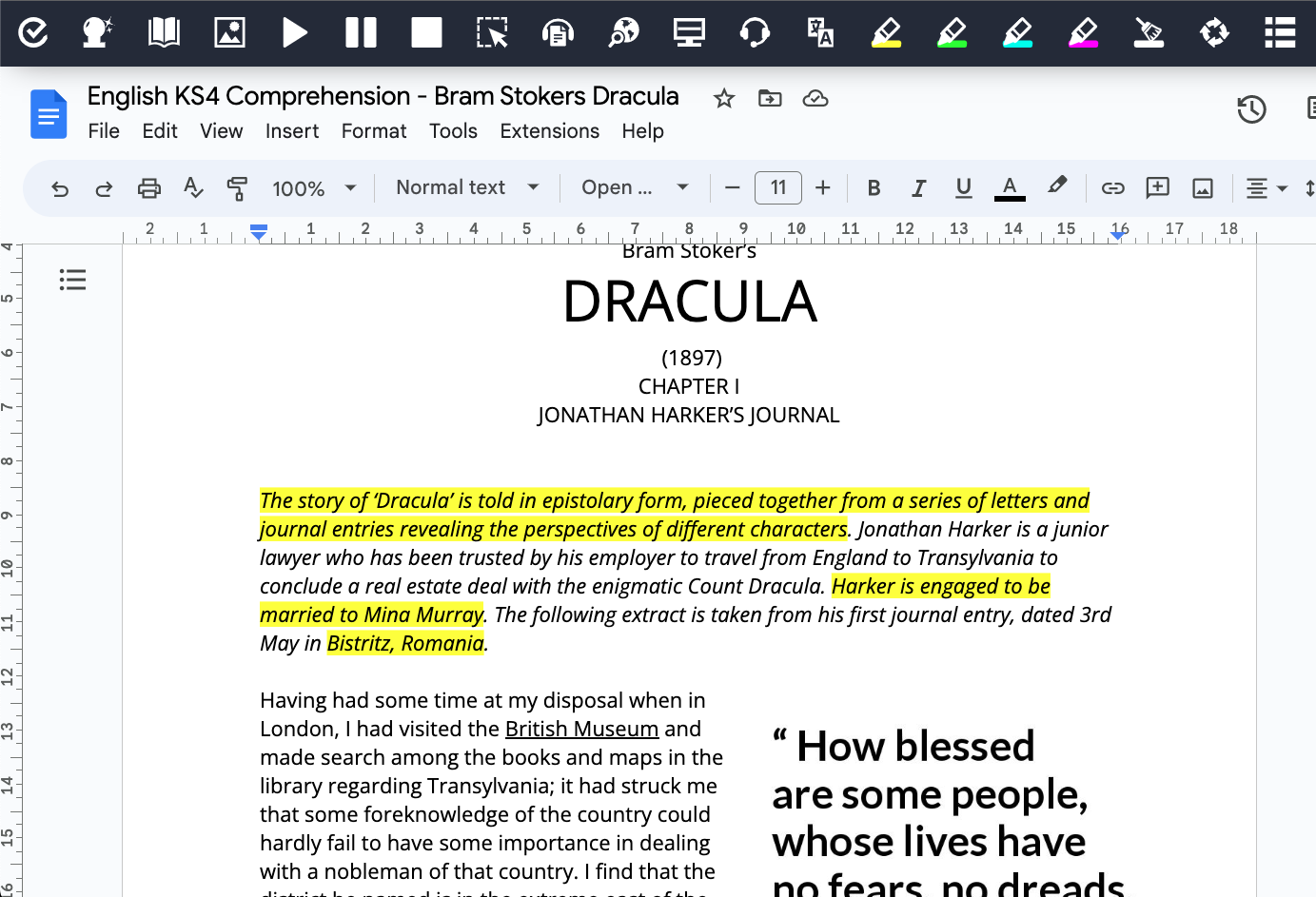 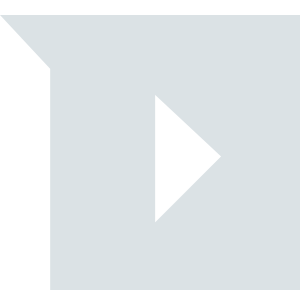 Use your voice
Use voice, not text for feedback, critique, comments and messages.
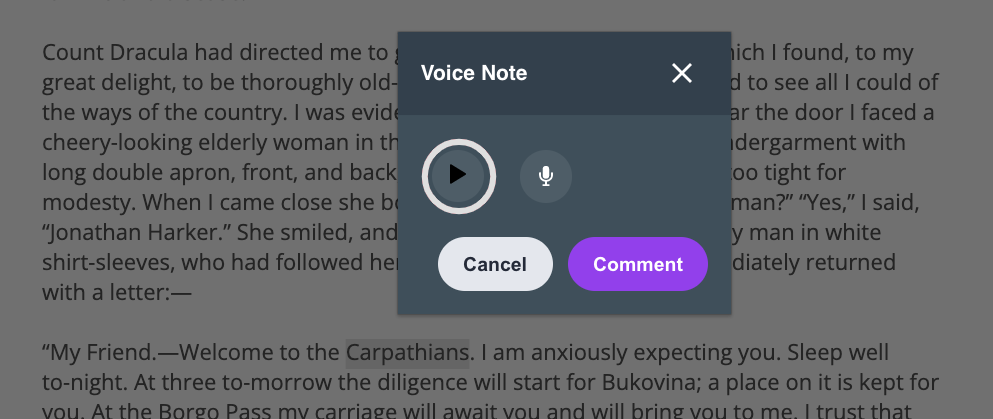 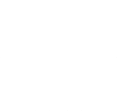 Simplifying Text
Using the power of AI to simplify text from web pages. Reducing its complexity, making it easier to read, yet keeping its meaning and context.
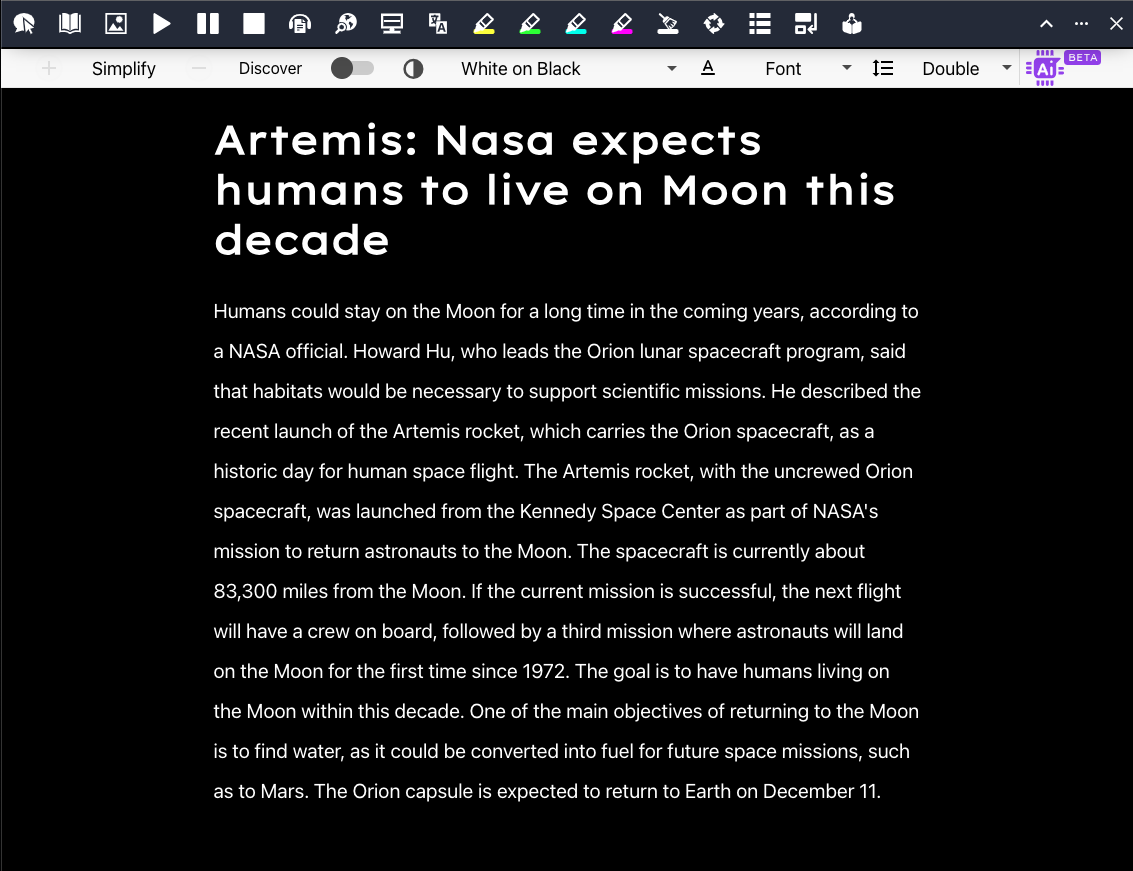 OrbitNote
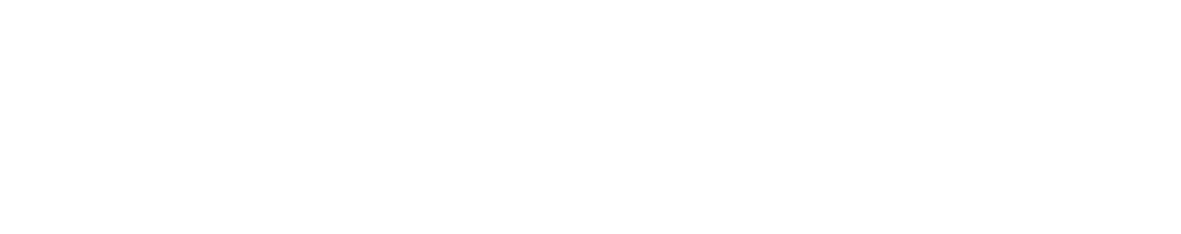 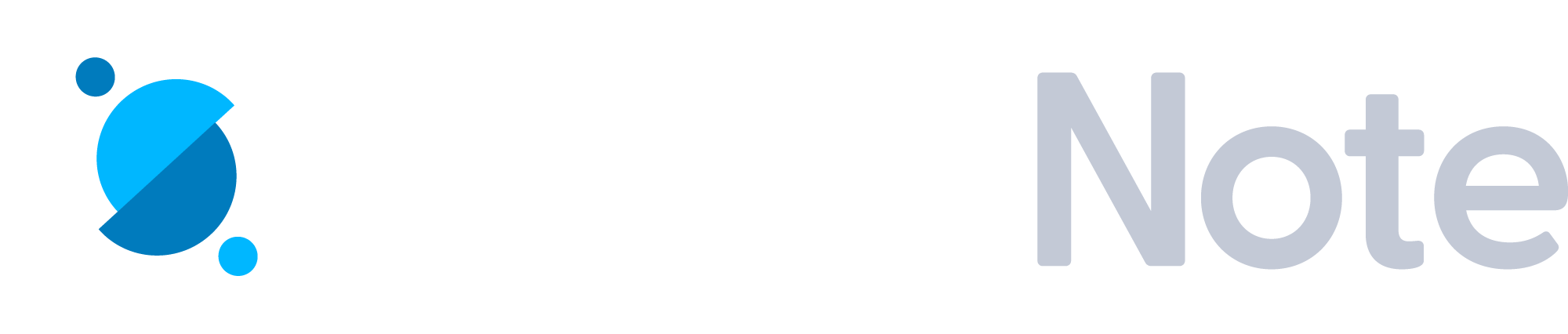 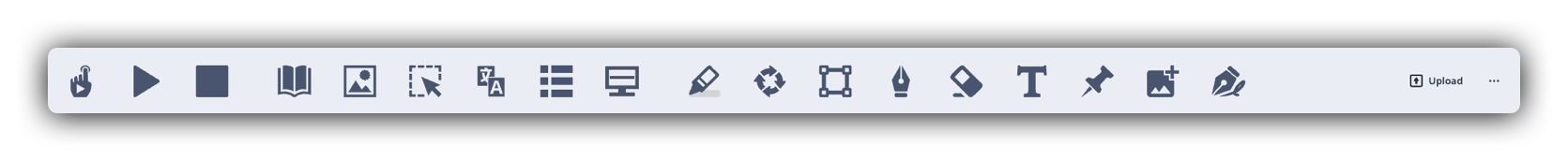 26
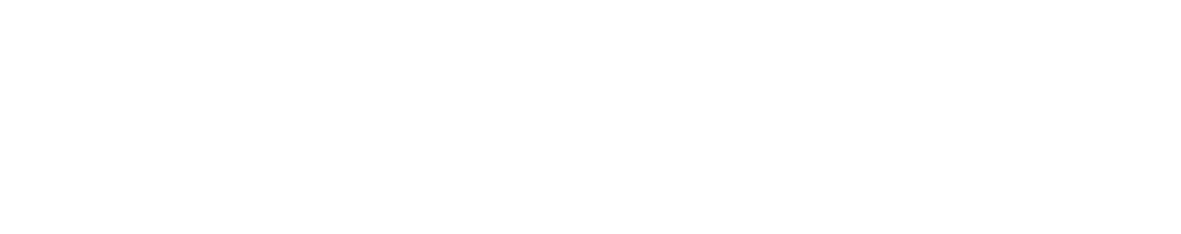 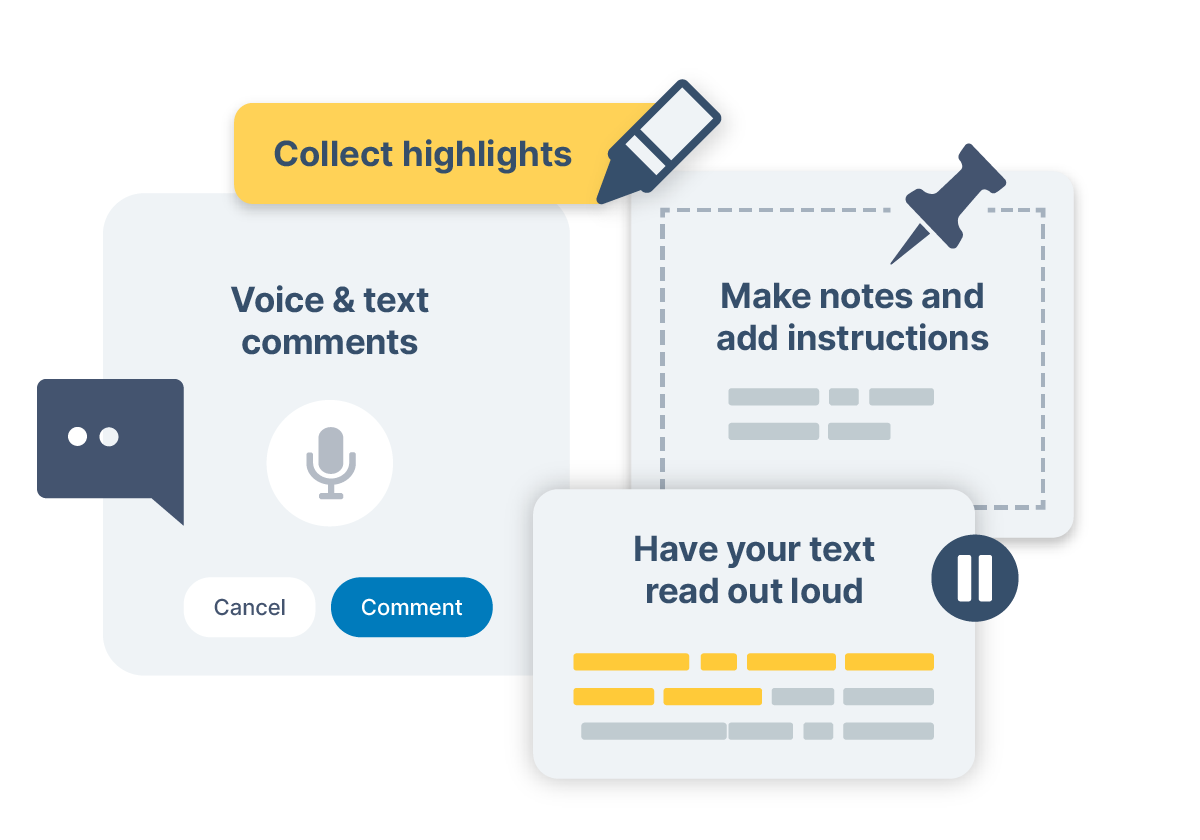 Make PDFs accessible and actionable
OrbitNote allows you to transform and interact with documents in a completely different way. Create an accessible, dynamic and collaborative space that works for everyone.
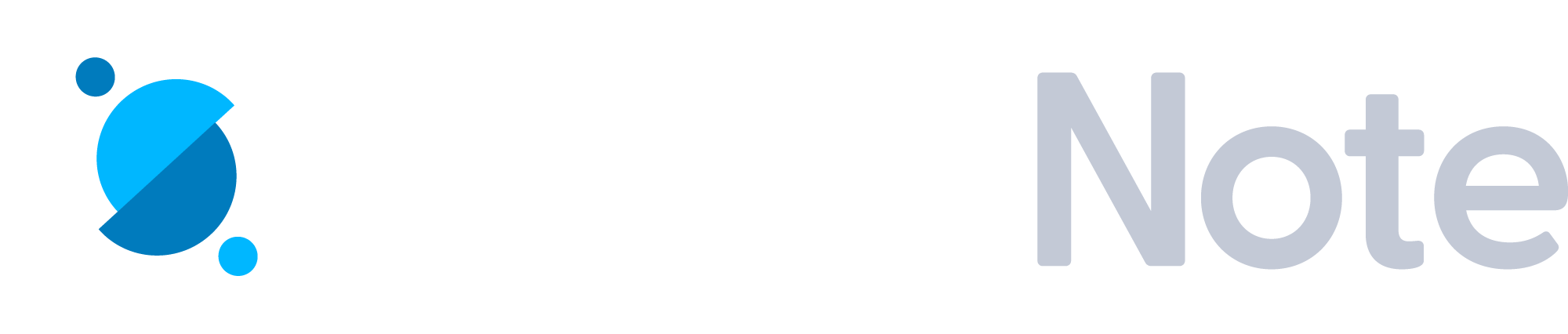 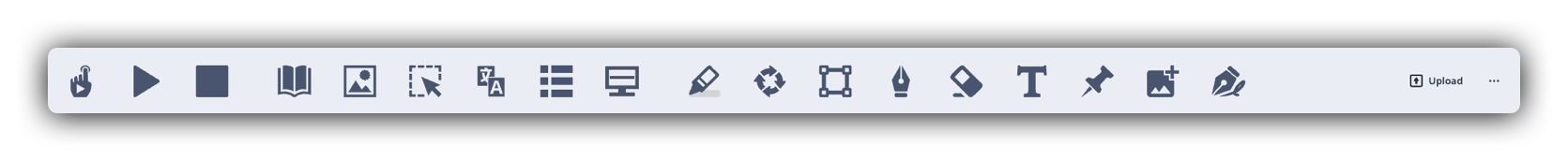 27
Complete work on PDFs
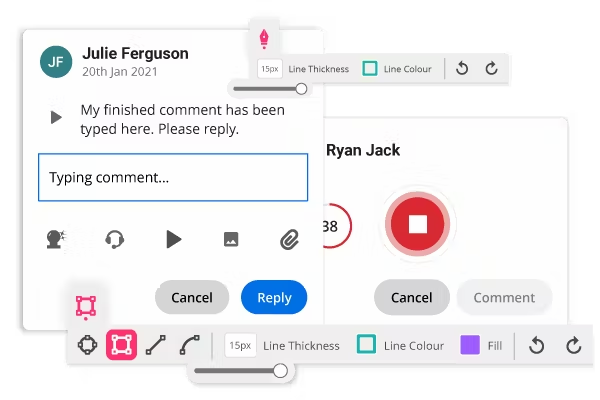 Type. Draw. Speak. OrbitNote encourages learners to express their understanding in many flexible ways. 
They can type or draw their thoughts on the page, highlight the key points in a comprehension piece, add shapes and images to their work and even leave voice notes on a PDF.
28
Make every PDF accessible
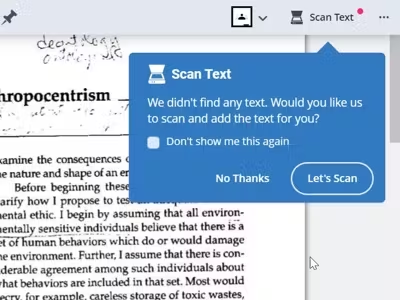 OrbitNote’s one-click Scan Text tool quickly transforms scanned classroom papers, images and inaccessible PDFs into accessible documents.
This means that students can have access to the tools they need to succeed, such as text to speech, talking dictionaries, highlighters and vocabulary support.
29
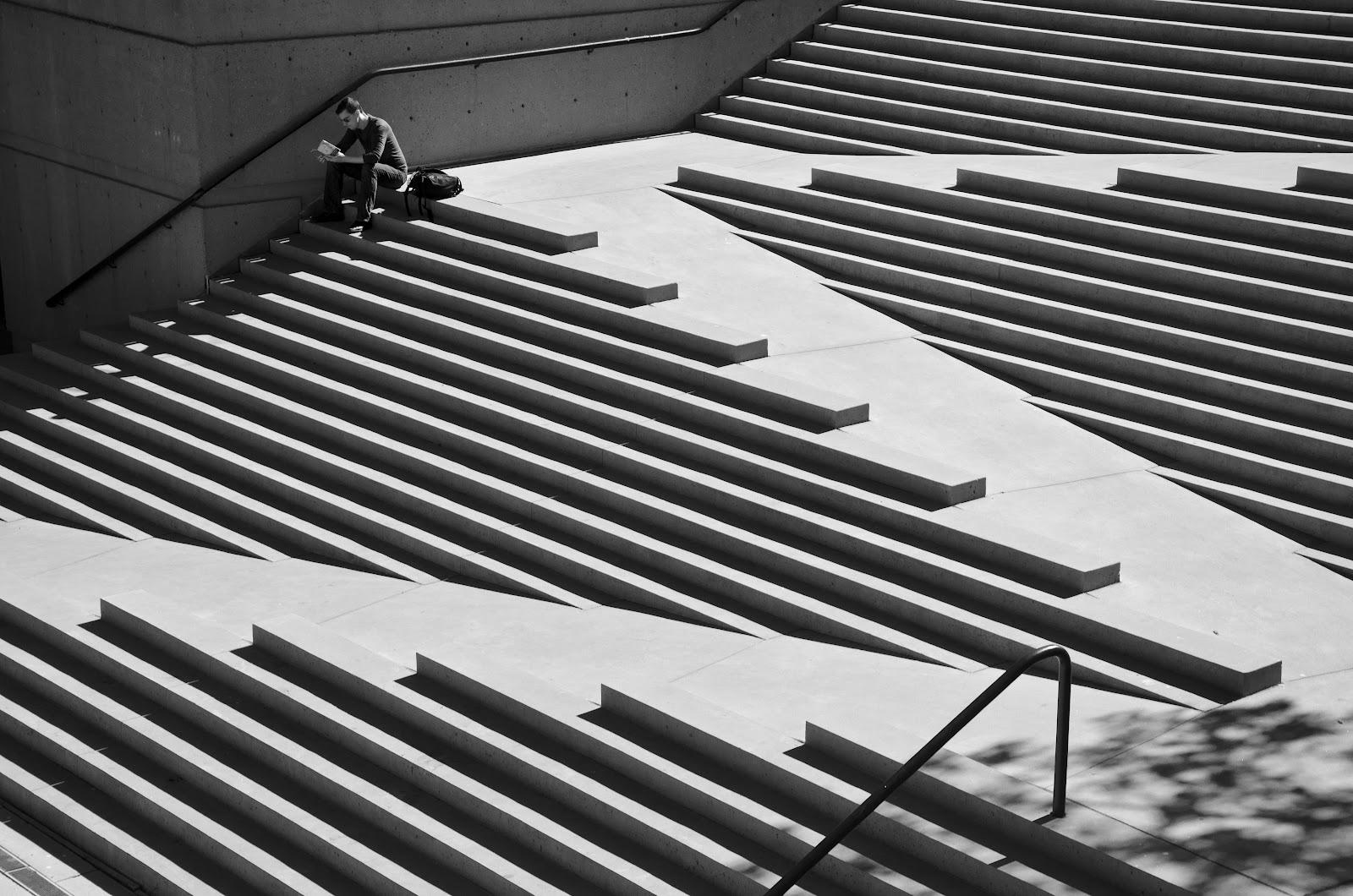 Necessary for some.Useful for all.
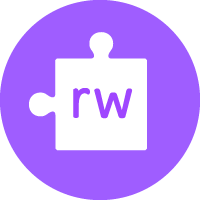 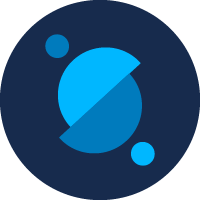 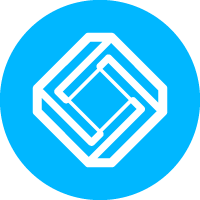 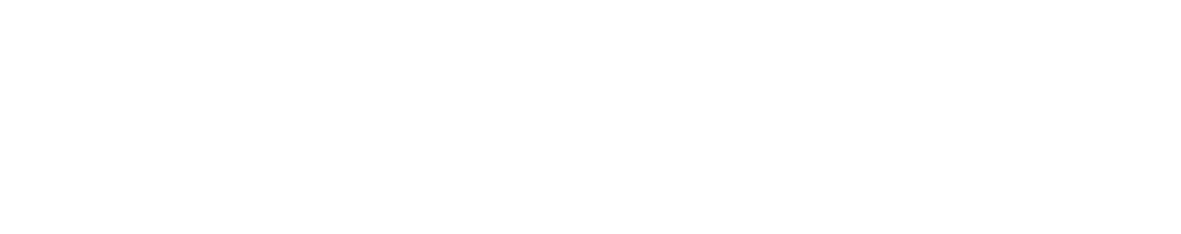 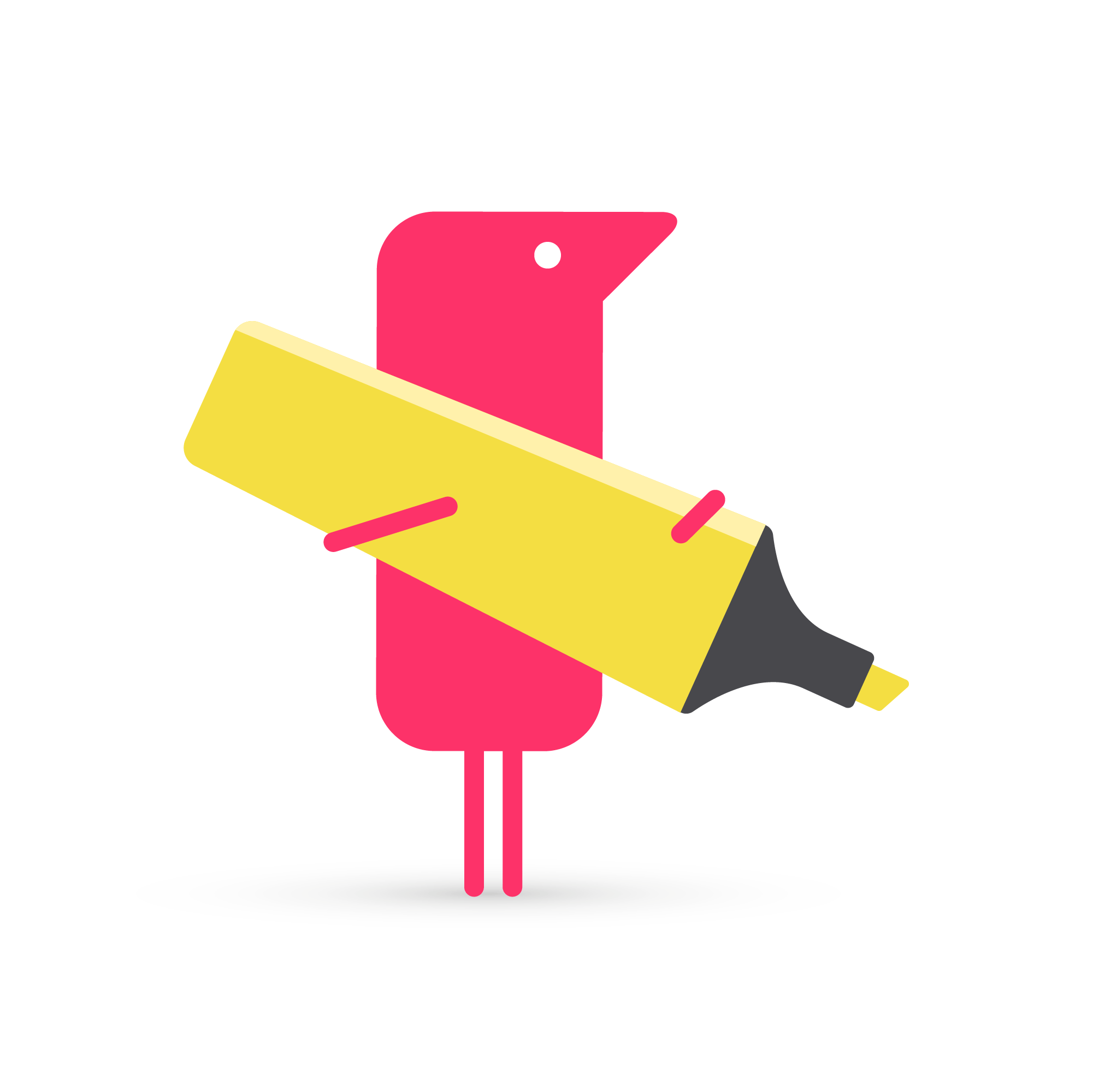 Questions?
r.coathup@texthelp.com
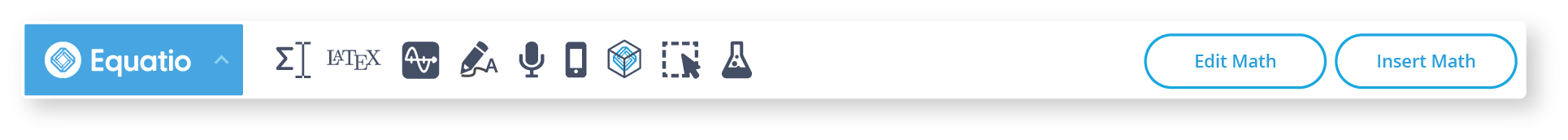 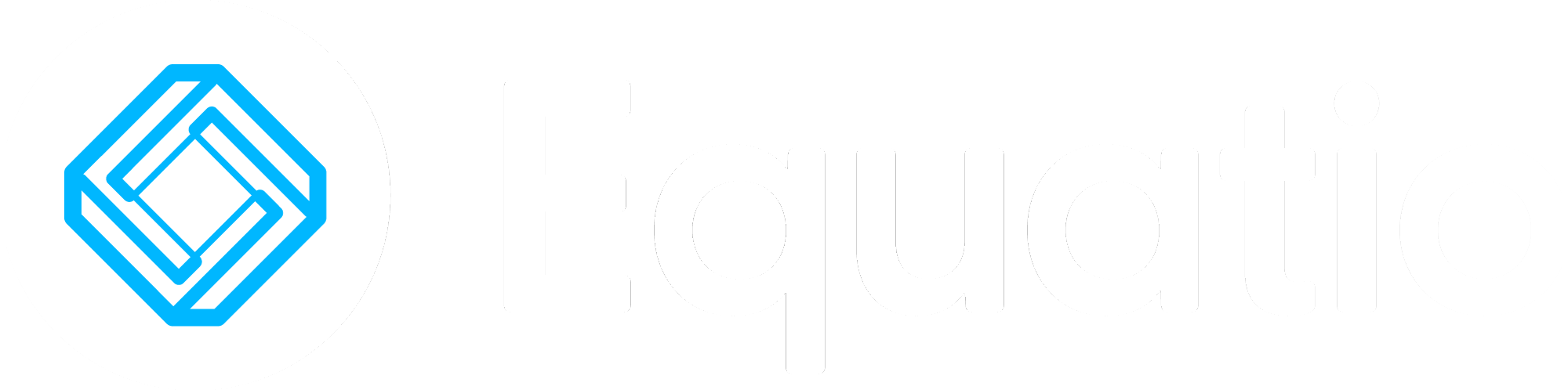 Wednesday 28th February 1pm
Digital Maths - The future of inclusion and how we can get there